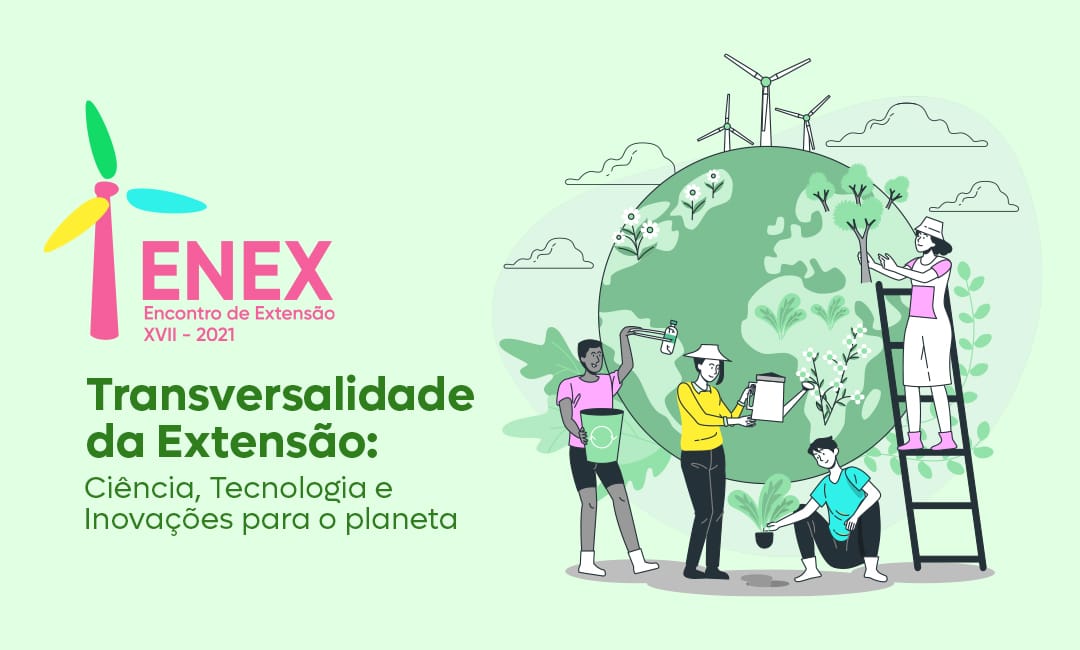 Título: subtítulo
Nome Completo do Autor
Nome Completo do Coautor 1
Nome Completo do Coautor 2
Nome Completo do Coautor 3
Nome Completo do Coautor 4
Área Temática: Xxxxx
Juazeiro do Norte-CE
2021
Orientações gerais sobre a apresentação
O tempo de apresentação será de no máximo 10 (dez) minutos;
A apresentação de trabalhos ocorrerá em sala virtual, pelo Google Meet, a ser informada pela organização do evento;
Entre na sala virtual com antecedência mínima de 30 (trinta) minutos;
A projeção dos slides é de responsabilidade dos autores/coautores, se tiver dúvidas de como projetar, veja este tutorial;
Deixe preparado o seu slide para projeção, para facilitar, você pode deixar os slides salvo na área de trabalho do computador;
Enquanto aguarda a sua vez, mantenha seu microfone e câmera desligados, ligue somente no momento de sua apresentação;
Ao final, será destinado 30 (trinta) minutos para discussão dos trabalhos.
1 Introdução
Na introdução, busque trazer de forma breve uma contextualização do tema, objeto e objetivos do trabalho;
Evite utilizar textos com letras pequenas, recomendamos que utilize o tamanho de fonte desse modelo (Calibri, 30);
Insira o texto em forma de tópicos, evite textos longos, lembre-se que, quanto mais texto você inserir, maior será o seu tempo de fala;
Use frases curtas nos tópicos, se precisar utilizar mais tópicos, crie novas páginas, assim evitando excesso de texto no slide.
2 Metodologia
Aborde de maneira objetiva e clara os métodos, técnicas e/ou instrumentos utilizados para desenvolvimento.
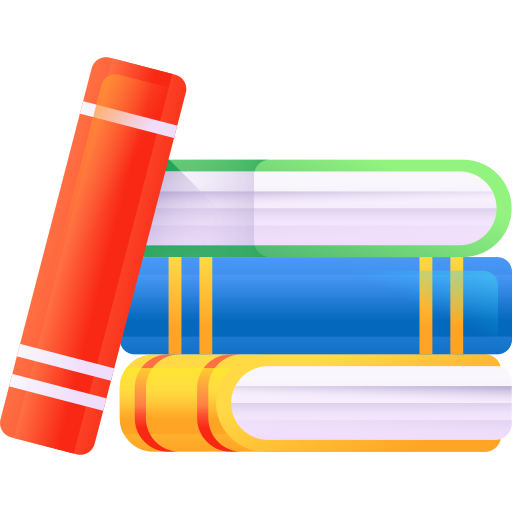 2.1 Dicas de estruturação dos slides
Crie um roteiro, delimite quais tópicos serão abordados na sua apresentação, também lembre-se que o tamanho do conteúdo deve ser compatível com o tempo de apresentação;
Delimite os pontos que julgar mais importantes para apresentar e que chame atenção dos seus ouvintes;
Uma ideia complexa pode ser simplificada utilizando gráficos, fotos, tabelas, quadros, etc., use sua criatividade e pense em analogias e metáforas para explicar um conceito.
2.2 Uso de ilustrações
Já ouviu falar que “Uma imagem vale mais que mil palavras”?, por isso, faça bom uso de ícones, desenhos, fotos, etc. para explanar uma ideia;
Você pode baixar ícones de sites gratuitos como Flaticon (flaticon.com) e inserir em seu slide;
Ao utilizar ilustrações, evite achatá-las (como no exemplo abaixo).
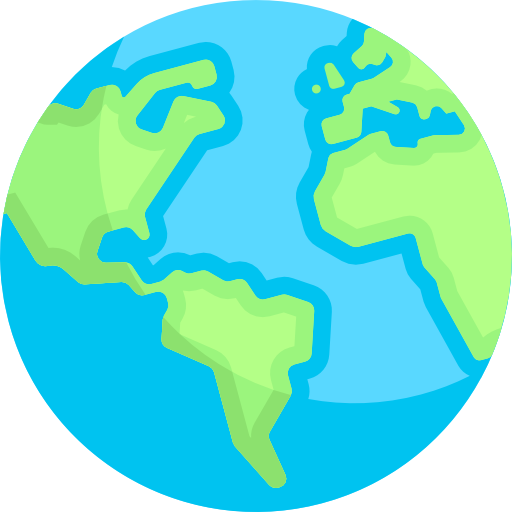 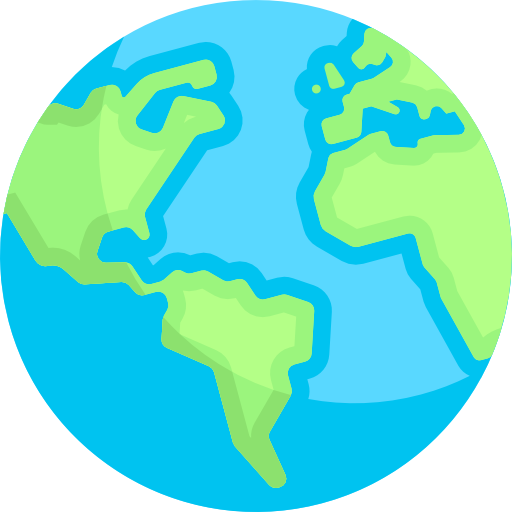 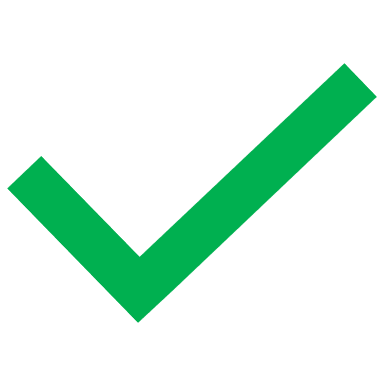 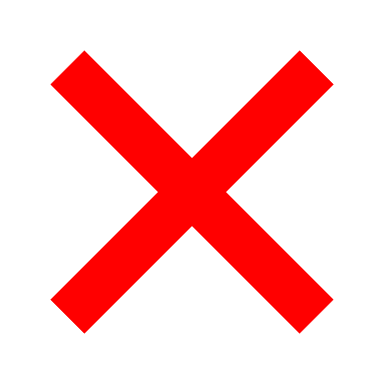 2.3 Uso de ilustrações
Se precisar apresentar dados, utilize gráficos, que tornam mais didático a visualização dos dados, você pode usar aplicações como o Infogram (infogram.com) ou Google Sheets (google.com/sheets) para criar gráficos, por exemplo;
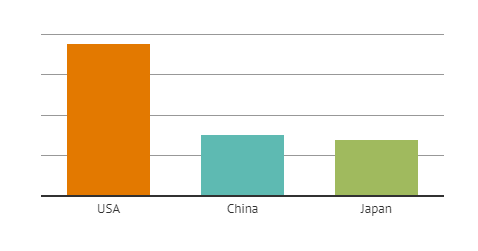 2.4 Uso de ilustrações
Quadros e tabelas também são boas formas de apresentação de dados, e podem ser criados diretamente pelo Microsoft PowerPoint;
Evite utilizar fontes pequenas, use a mesma fonte do slide;
Se forem muitos dados, você pode criar uma tabela ou quadro só com uma amostra menor desses dados, ou ainda pode optar por gráficos.
2.5 Uso de citações
Se for utilizar citações, coloque sobrenome, ano e paginação (em citação direta) da obra consultada;
Nas referências, coloque somente aquelas que foram citadas no slide.
3 Benefícios das ações
Nesta seção, enfatize o impacto do projeto/estudo;
Descreva as atividades realizadas pela ação de extensão, use imagens que possam explanar\elucidar melhor essas atividades;
Aponte os benefícios que o projeto trouxe à comunidade, bem como as dificuldades encontradas (se houver).
4 Impacto na formação do estudante extensionista
Nesta seção, descrever o impacto da ação de para a formação dos estudantes extensionistas envolvidos na realização das ações.
5 Considerações finais
Nas considerações finais, você deve apontar se objetivo proposto inicialmente foi atingido;
Também você pode descrever os pontos positivos e/ou negativos e elencar o que pode ser melhorado.
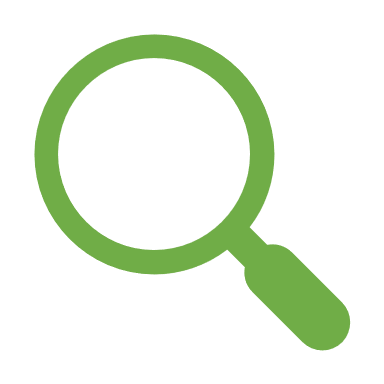 Referências
Coloque somente as referências das obras citadas na apresentação.
Obrigado (a)
autor@email.com
coautor1@email.com
coautor2@email.com
coautor3@email.com
coautor4@email.com
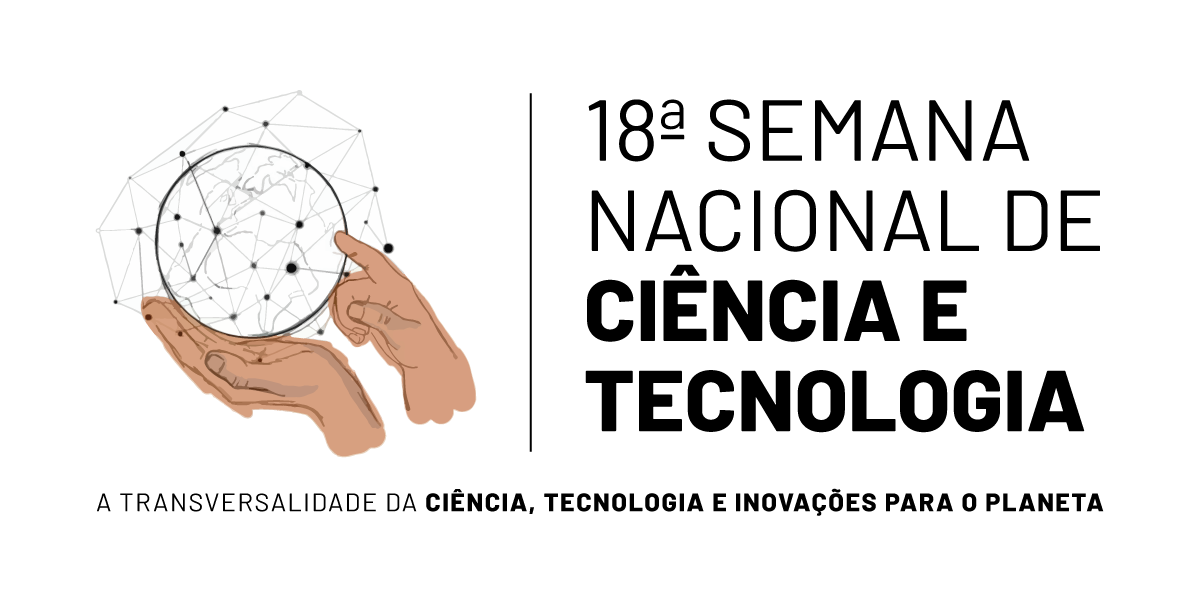 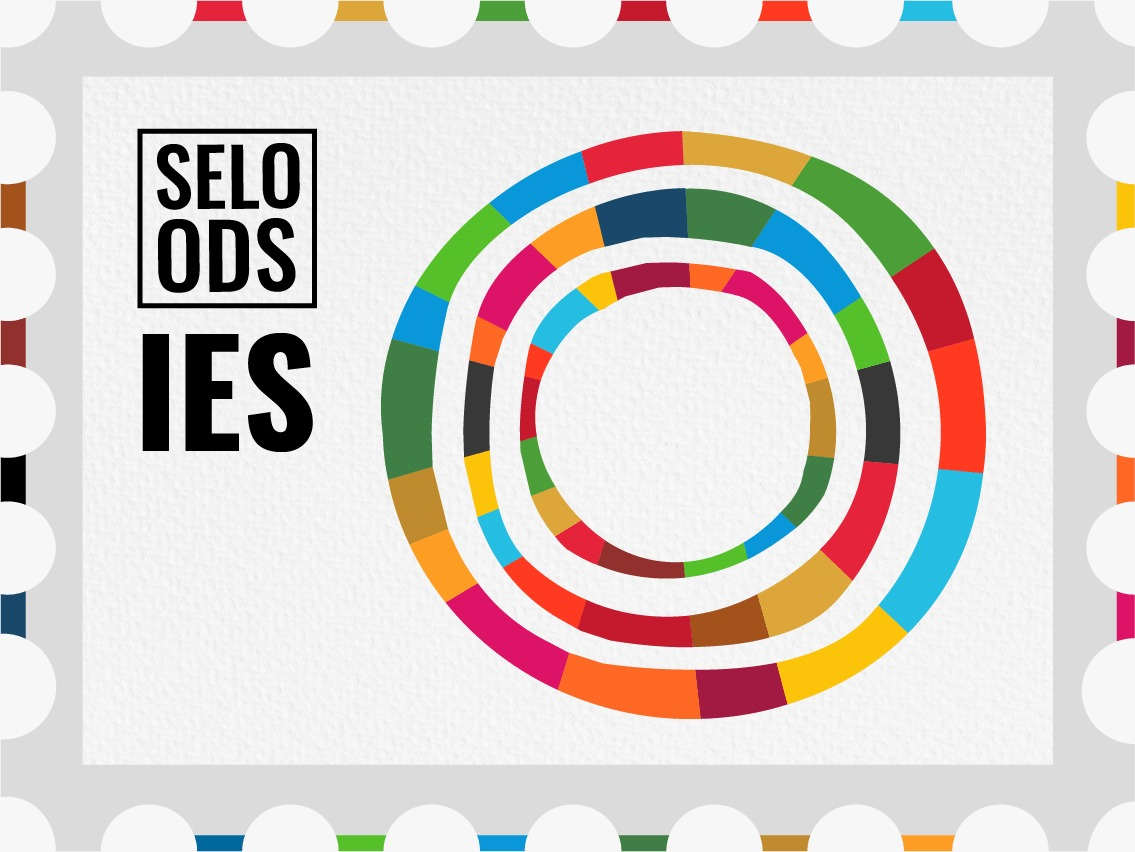 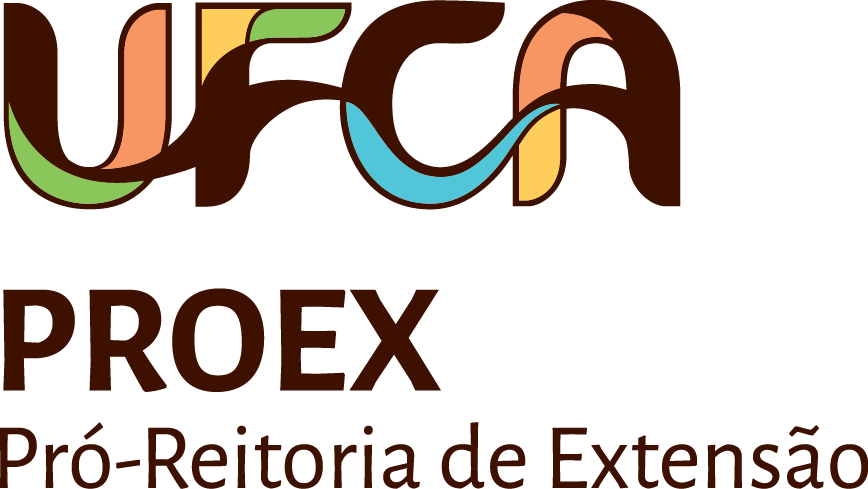